What Is GAMBLING?
Gambling takes many forms: lotteries, casinos, sports betting, video poker, Internet gambling, etc.
What Is GAMBLING?
The National Gambling Impact Study Commission (NGISC) noted that Americans spend more on gambling than on recorded music, theme parks, video games, spectator sports and movie tickets combined.

					The National Gambling Impact Study Commission, Executive Summary, p. 4, June 1999, <http://govinfo.library.unt.edu/ngisc/index.html> (5 December 2003).
What Is GAMBLING?
“Gambling is the wagering of money or something of material value (referred to as "the stakes") on an event with an uncertain outcome with the primary intent of winning additional money and/or material goods” (Wikipedia.org).
What Is GAMBLING?
All three components must be present to be considered gambling.
An uncertain EVENT.

A STAKE (money, property, etc.) that is deliberately chanced.

A winner AND a loser.
Event: sports, chance
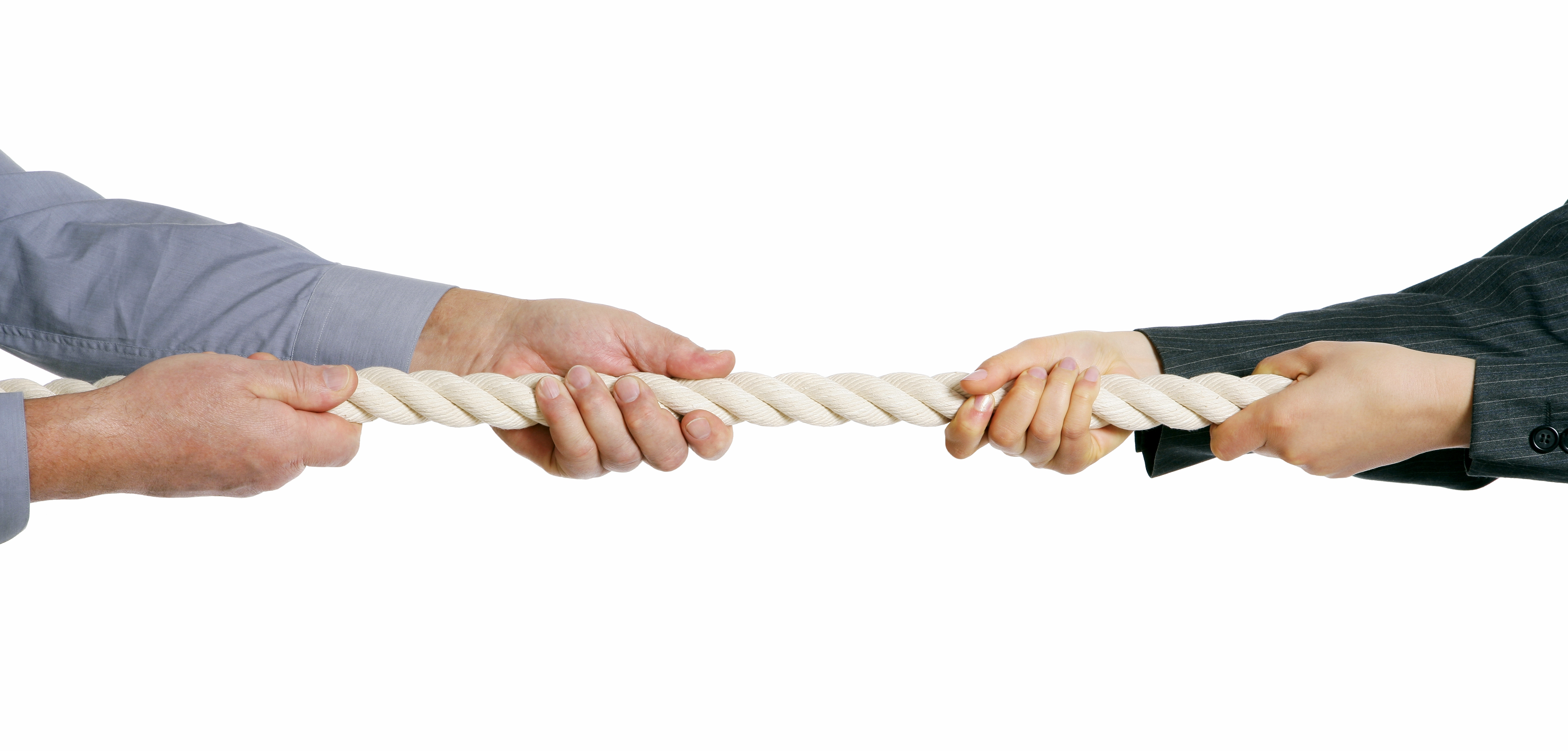 Stake: money, property, etc.
Winner                         Loser
If it does not fit the definition of gambling it is not gambling!
Principle of COVETOUSNESS
Covetousness: “…desire to possess what belongs to another, usually tangible things. …It means an ungoverned and selfish desire that threatens the basic rights of others. Coveting was sinful because it focused greedily on the property of a neighbor…”
								
								
								(Holman Illustrated Bible Dictionary, p. 360)
Principle of COVETOUSNESS
Gamblers SEEK wealth: Prov. 13.11, Eccl. 5.10, 1 Tim. 6.9-10, Heb. 13.5-6

You must DESIRE misfortune on your opponent in the game: Matt. 7.12, 1 Cor. 13.4-5

We should put our TRUST in God & not in wealth: Luke 12.15, Phil.  4.19, 1 Tim. 6.17-19
Where MONEY is concerned, the Bible is not SILENT!
Principle of STEWARDSHIP
“Steward: a person who oversees the possessions or interests of an owner or master.”
							(The HarperCollins Bible Dictionary pp. 992–993)

Elders: Titus 1.5-9, Manager: Luke 12.42
Principle of STEWARDSHIP
God is the OWNER; all things belong to Him: Deut. 8.17-18, 1 Chron. 29.12-14, Psalm 24.1-2, 50.10-12 

We are the stewards; overseers of God’s BLESSINGS: Matt. 25.14-30; Luke 16.1-2
Principle of STEWARDSHIP
We are to MANAGE our resources on behalf of the Lord and we will give ACCOUNT to God for the use of our material possessions. 

Gambling is an ABUSE of the concept of stewardship!
Principle of HONEST GAIN
God authorizes three LEGITIMATE ways to obtain property from others.

LABOR: Prov. 14.23, 28.19, Eph. 4.28, 2 Thess. 3.10, 1 Tim 5.18, Paul (Acts 18.3), Lydia (Acts 16.14, Prov. 31)
Principle of HONEST GAIN
Gambling ELIMINATES honest labor. 

The gambler WANTS to profit at the expense of others.
Principle of HONEST GAIN
EXCHANGE: Two people may agree to exchange possessions wherein both parties are FAIRLY compensated.

Abraham: Gen. 23.16-18, 20; Kingdom: Matt. 13.44-46; Buying/Selling: Acts 4.34, 37 

Gamblers have no intention of exchanging property but rather TAKING property.
Principle of HONEST GAIN
LOVE: one can exercise free will to unconditionally give something away WITHOUT compensation: Acts 20.35

Giving must be MOTIVATED by love and a desire to help others: Eph. 4.28, 1 John 3.17-18

Gamblers desire to profit at the expense of another and NOT willingly, freely, lovingly give.
Principle of HONEST GAIN
If gambling does not fit these three principles of gaining other’s possessions, which category does it fit?

Gambling is dishonest gain (STEALING) and it is obtaining something for nothing at any cost: Hab. 2:9
Principle of HONEST GAIN
When one wants to take another’s property without labor, exchange, or giving, it is COVETOUSNESS.

When one takes another’s property without labor, exchange, or giving, it is STEALING.
When one STEALS, who does he benefit?

HIMSELF!
Answering The Gambler
It’s Legal: Legal activities that are sinful: fornication, divorce, drunkenness, abortion, homosexuality: Acts 5.29

Mutual consent: Fornication, adultery, homosexuality, divorce, dueling. Gambling is stealing by mutual consent as dueling is murder by consent!
ANSWERING The Gambler
Taking risks:

Stock market, insurance, farming, owning a business

Investing in stocks is a form of ownership.

Insurance is to insure against loss (fire, flood, & auto).
ANSWERING The Gambler
Not all risks involve gambling.

Our life (walking, driving, & job) is a risk: James 4.13-15.

Not all risks involve a game of chance.

Not all risks involve a wager or a stake or agreement to take another’s possessions.
Event: sports, chance
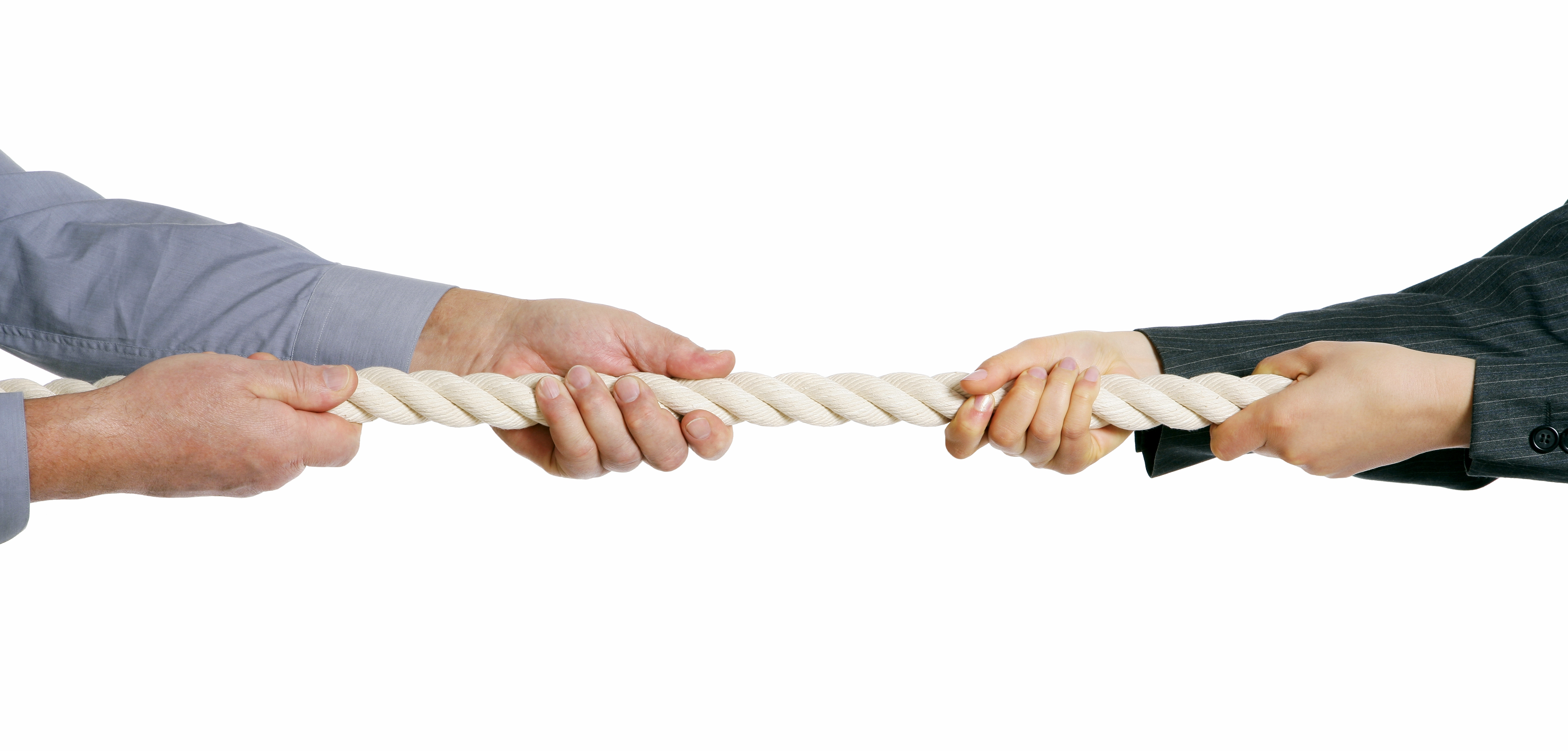 Stake: money, property, etc.
Winner                         Loser
If it does not fit the definition of gambling it is not gambling!
Are you willing to gamble away your SALVATION?
Plan Of Salvation
Hear the word: Rom. 10.17
Believe the word: John 8.24
Repent of sin: 1 Cor. 6.9-11
Confess your faith: Rom. 10.9-10
Be immersed: Acts 2.38
Remain faithful: Rev. 2.10